Tko je tko?
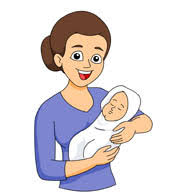 DJED
BAKA
TATA
MAMA
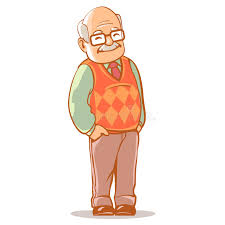 DJED
BAKA
TATA
MAMA
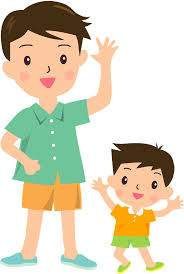 DJED
BAKA
TATA
MAMA
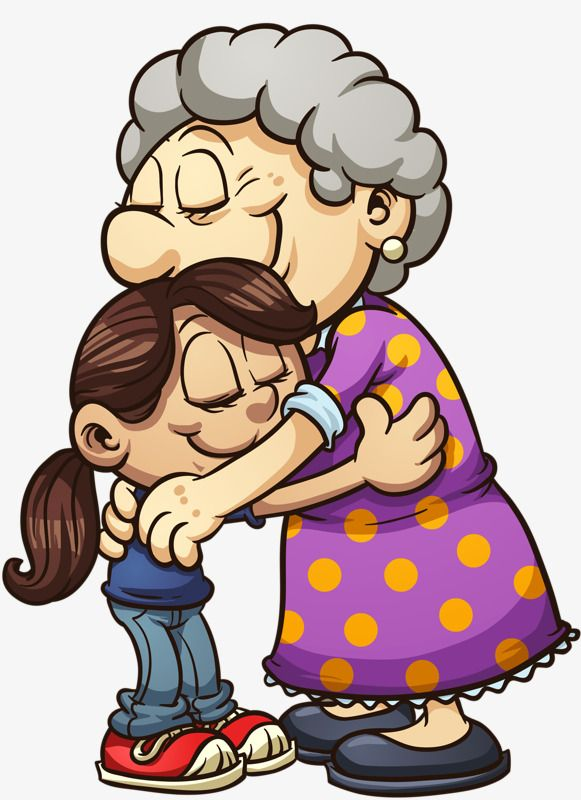 DJED
BAKA
TATA
MAMA
DJED
BAKA
TATA
MAMA
DJED
BAKA
TATA
MAMA
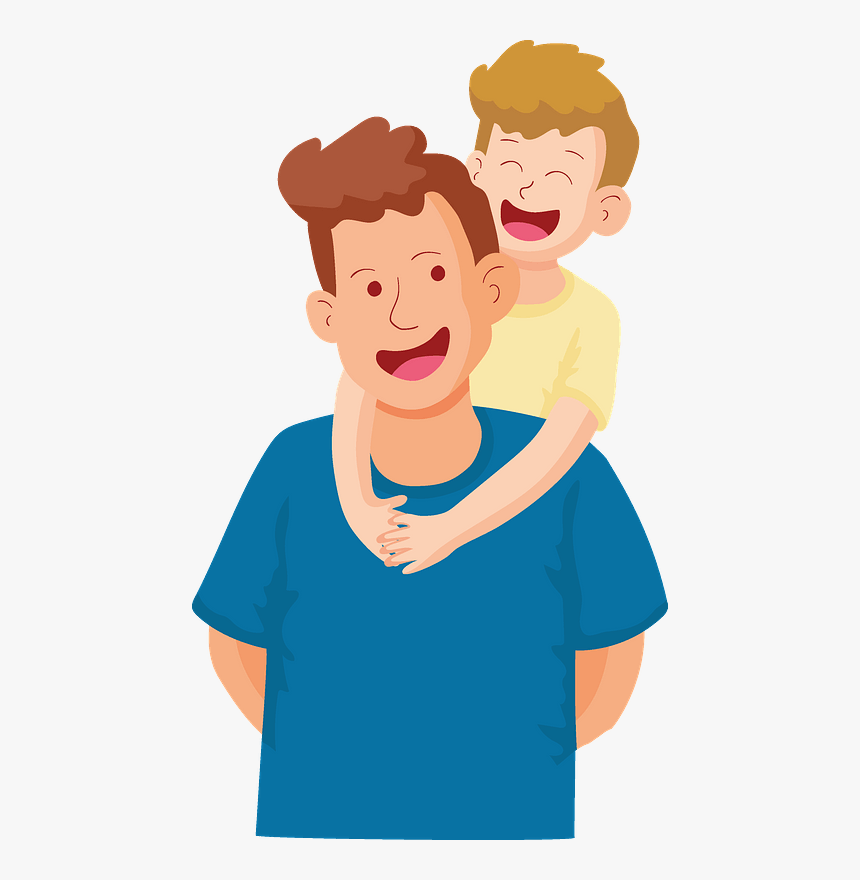 DJED
BAKA
TATA
MAMA
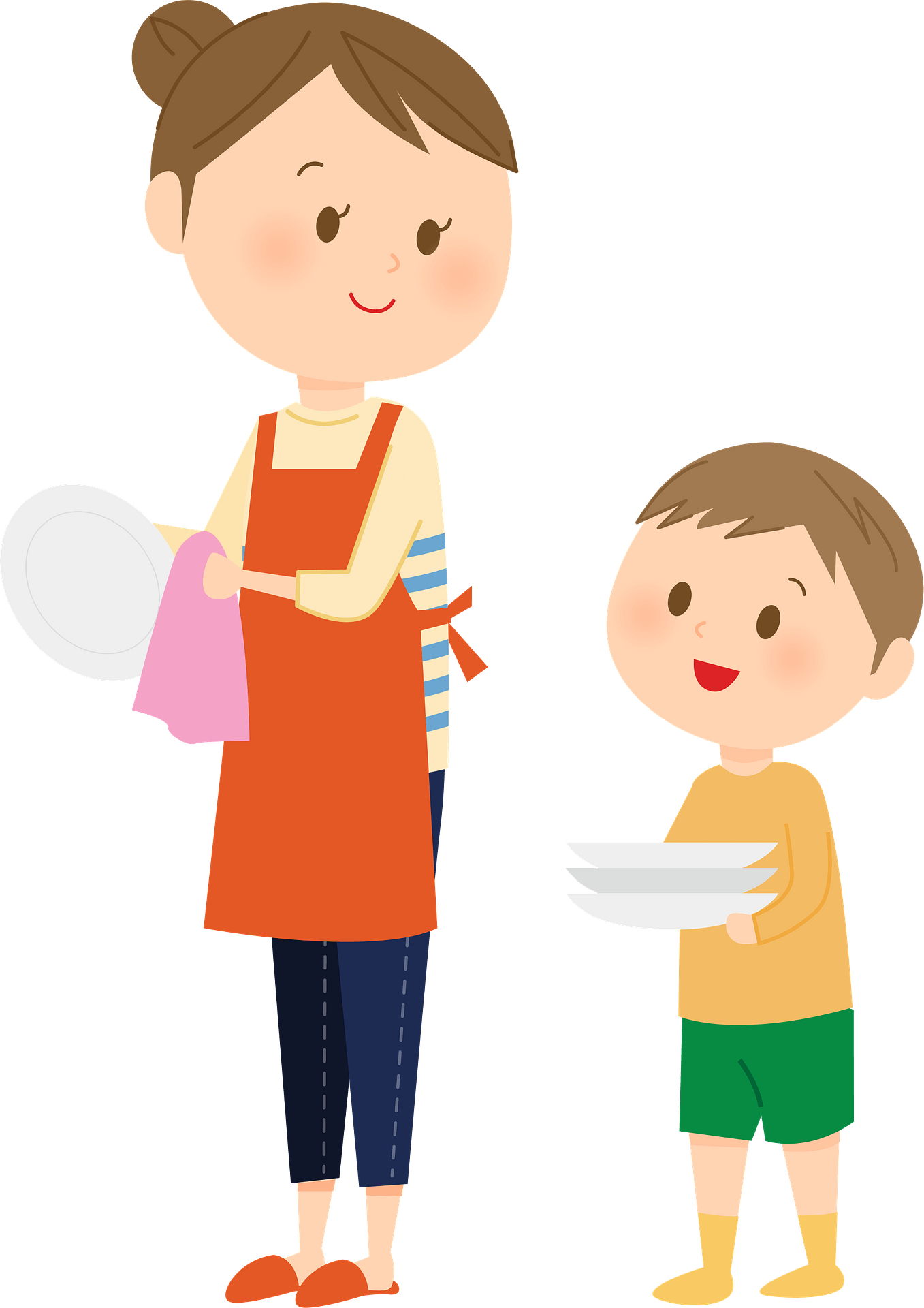 DJED
BAKA
TATA
MAMA
Bravo!